Thème: algèbre				séquence 3:			    Suites numériques
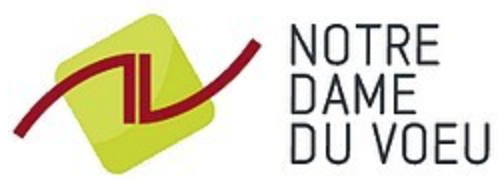 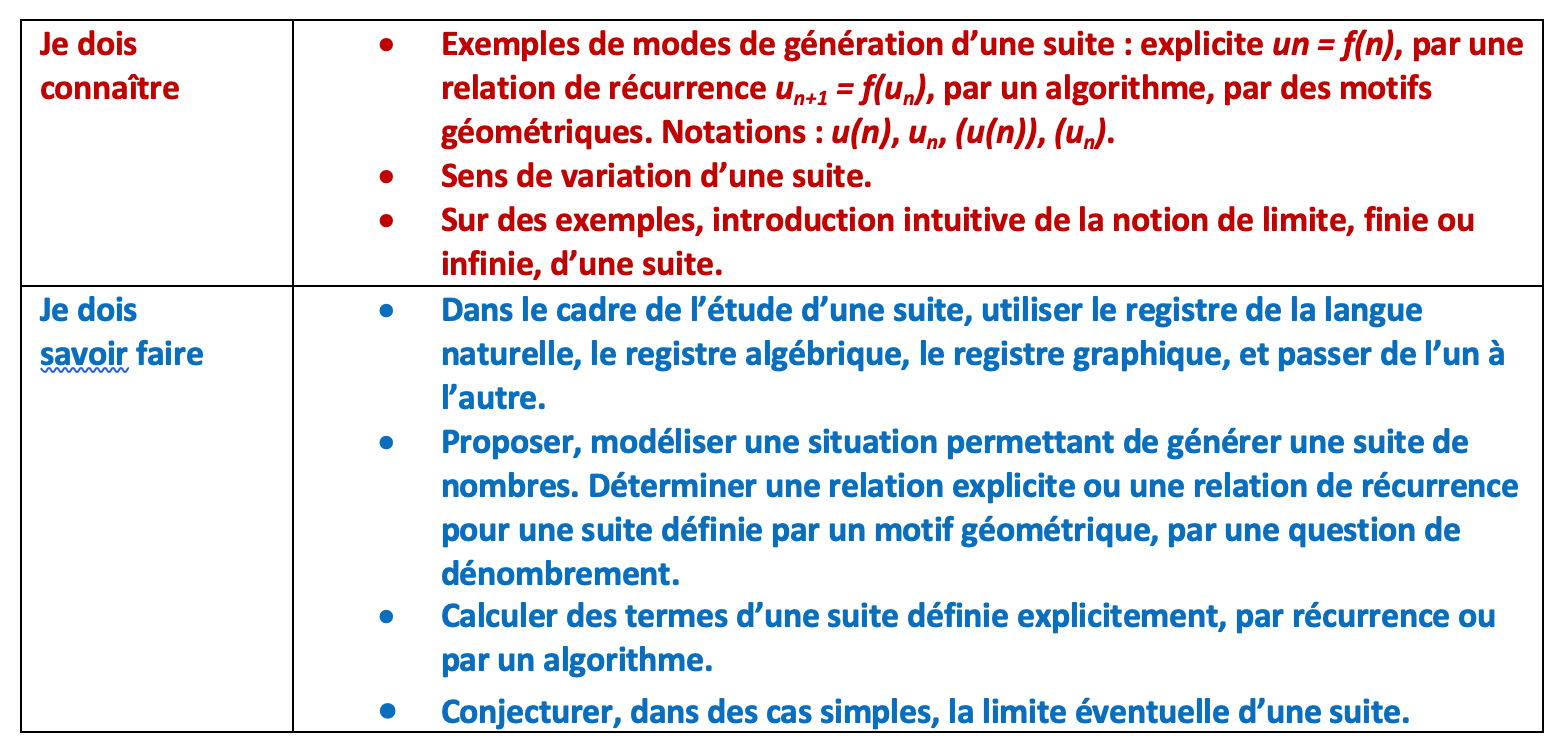 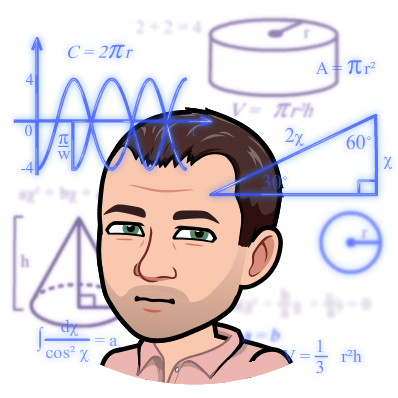 1
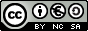 mevel christophe
1°) Généralités sur les suites
1.1) Petit rappel historique par Frédéric Demoulin
L’un des premiers travaux portant sur les suites de nombres semble provenir d’un certain ARCHIMÈDE.
Dans son traité La mesure du cercle, pour trouver une valeur approchée de π, il avait eu la brillante idée de considérer des polygones réguliers inscrits et circonscrits à un cercle de rayon 1 : d’abord deux triangles équilatéraux, puis deux carrés, deux pentagones, etc.
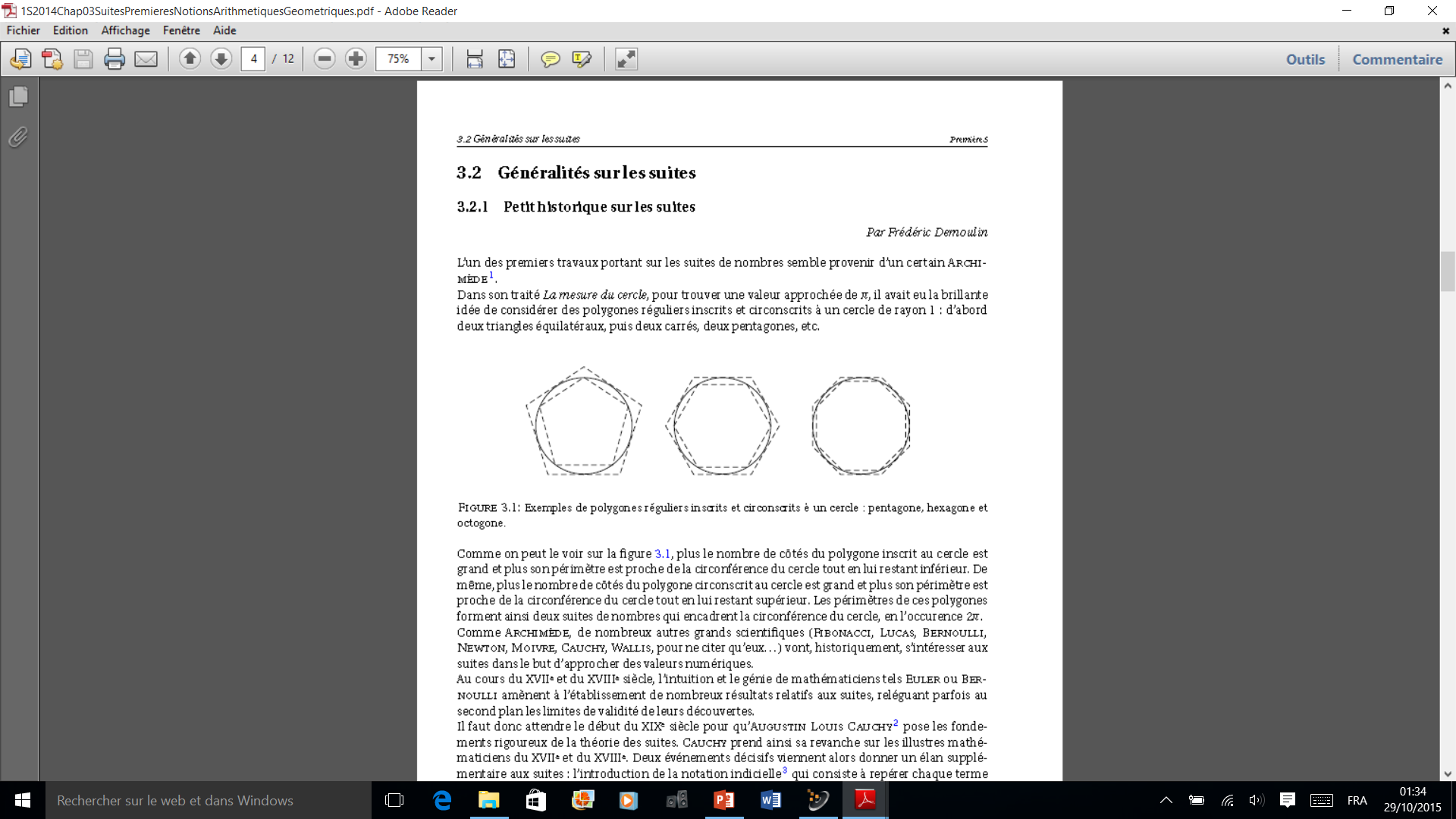 mevel christophe
2
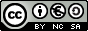 1.2) Modes de génération d’une suite
1.2.1) Définition d’une suite numérique
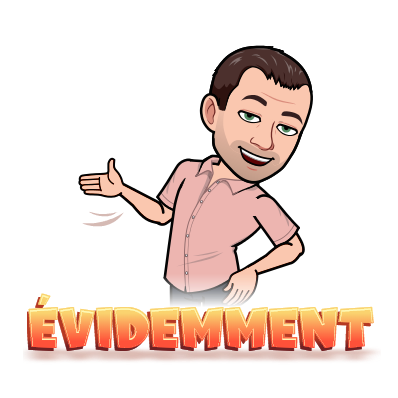 Autrement dit, une suite est une liste de nombres réels, repérés par leur rang dans la liste.
mevel christophe
3
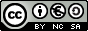 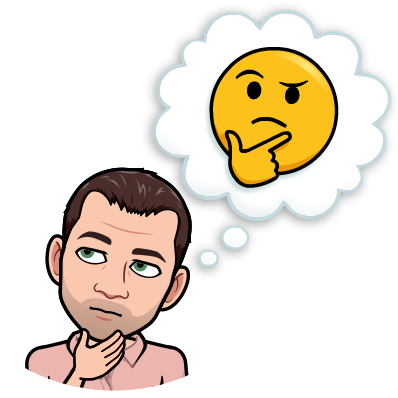 ……………………………………………………………………………………………………………………………………………………………………………………………………………………………….
…………………………………………………………………………………………………………………………………………………………………………………………………………………………………………………………………………………………………………………………………………………………………………………………………………………………………………………………………………………………………………………………………………………………………………………………………………………………………………………………………………………………………………….
mevel christophe
4
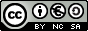 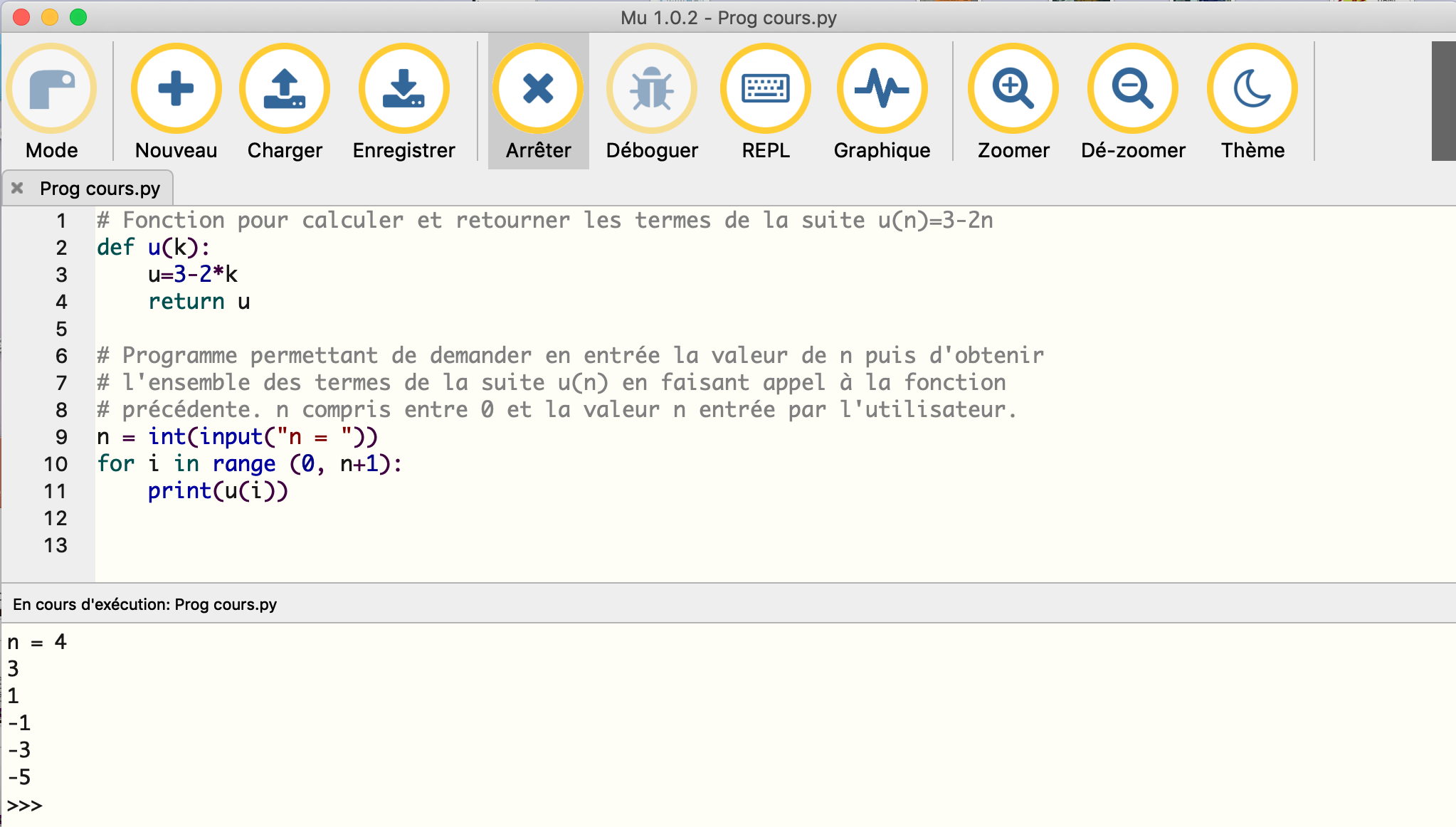 1.2.4) Suite définie par un algorithme
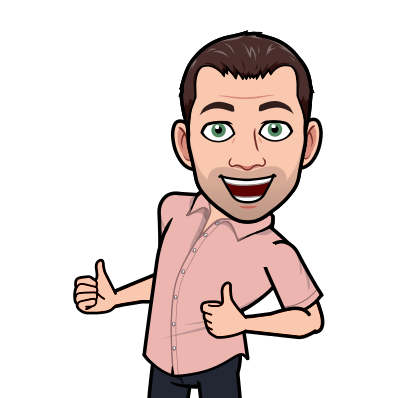 Le programme ci-contre calcule et 
affiche les termes ………………………………………….
1.2.3) Suite définie par des motifs géométriques
+3
+3
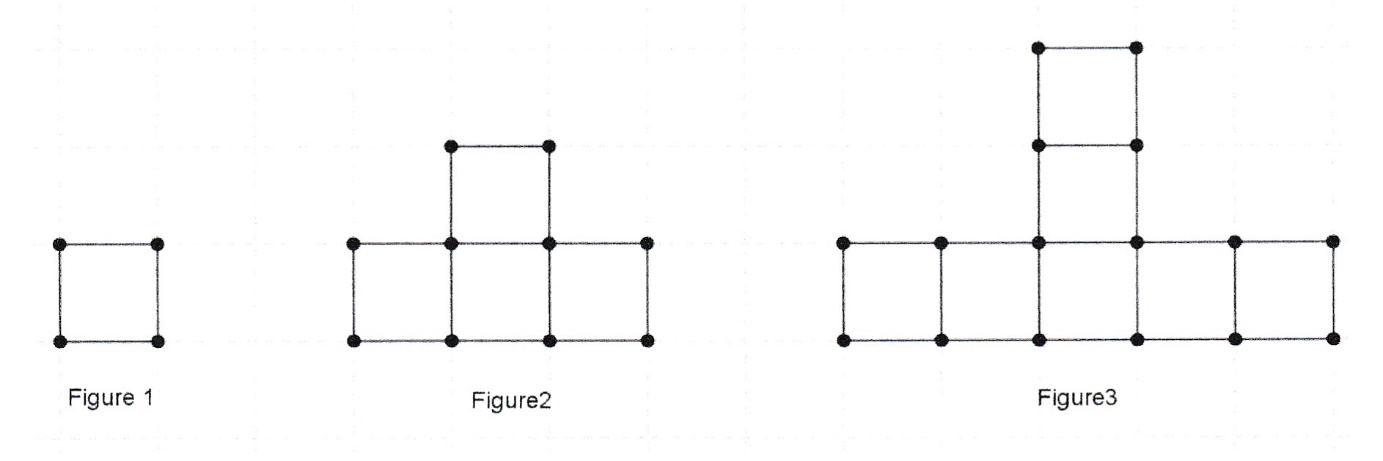 En poursuivant la démarche illustrée ci-contre,
On obtient C4 = ……………… = ……………. = ……
On est alors en mesure d’écrire en considérant
que ce procédé se poursuit à l’infini que :
 ……………………………………. (Relation de récurrence)
C1=1
C2=……
C3=……
mevel christophe
5
2°) Etudes des suites
2.1) Représentations graphiques d’une suite
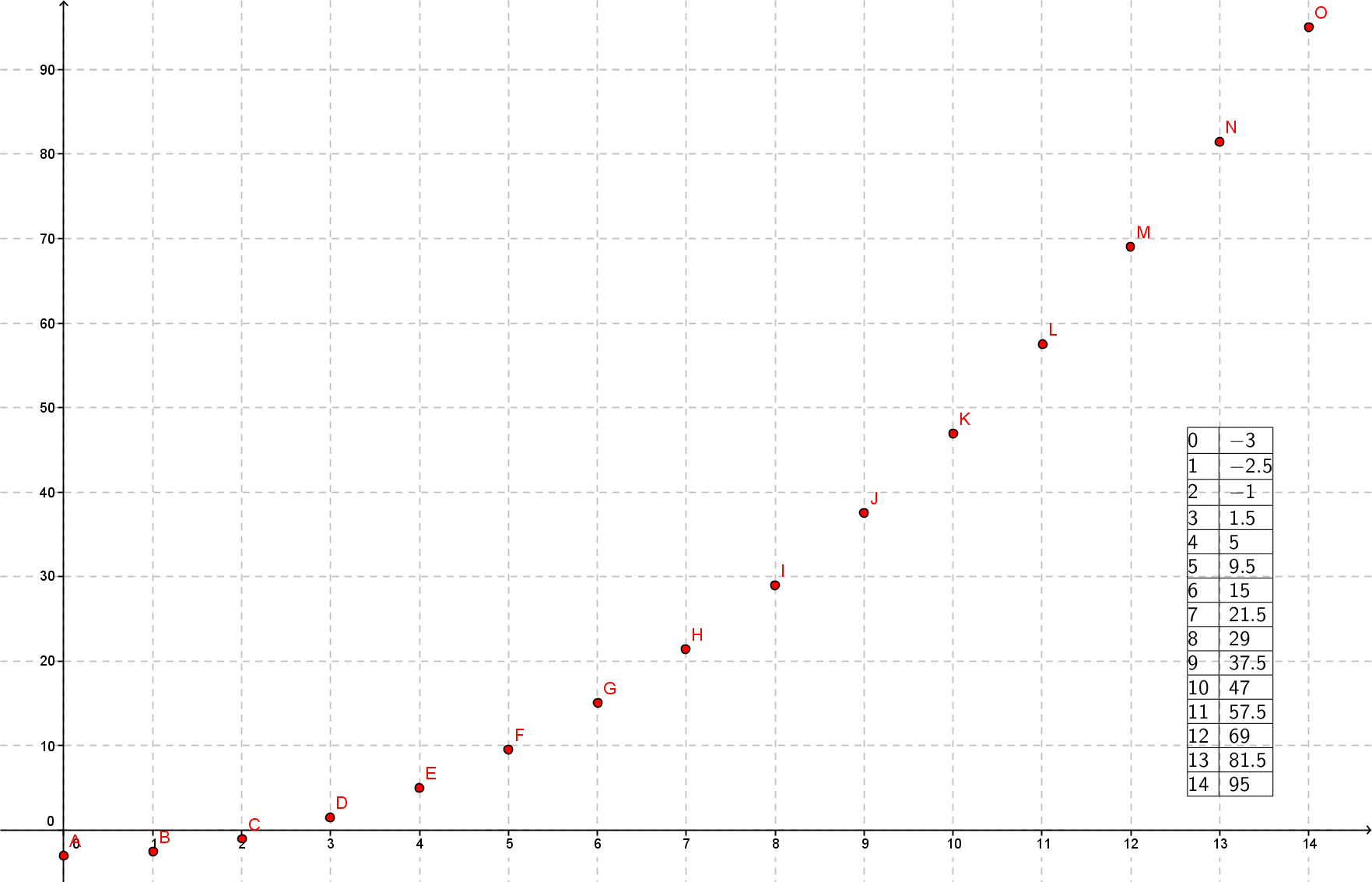 ………………………………………………………………………………………………………………………………………………………………………………………………………………………………………………………………………………………………………………………………………………………………………………………………………………………………………………………………………………………………………………………………………………………………………………………………………………………………………………………………………………………………
mevel christophe
6
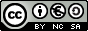 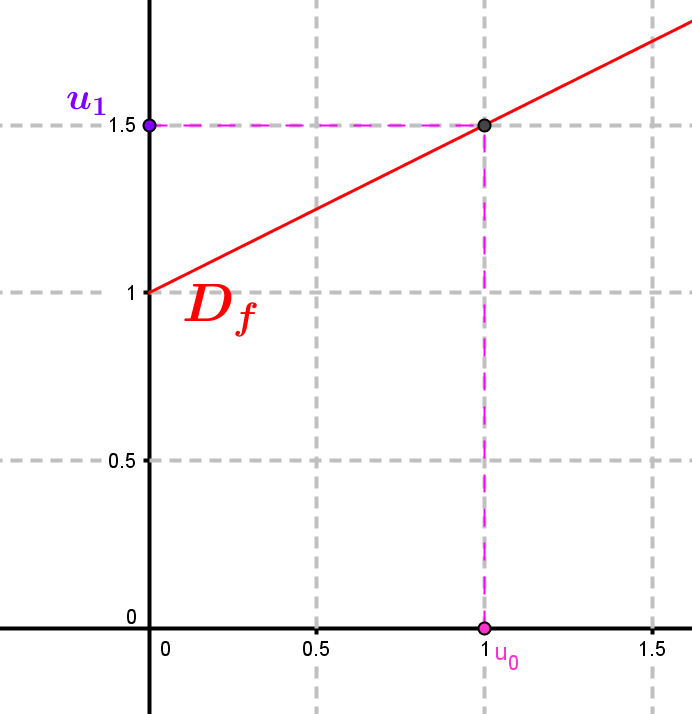 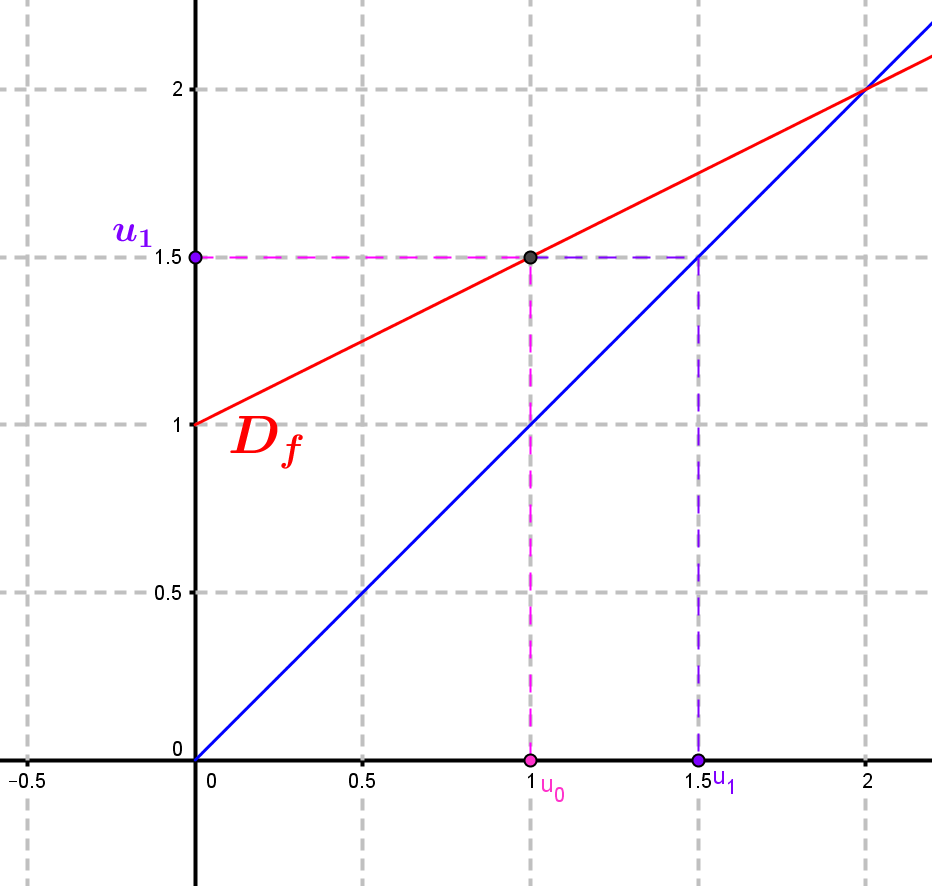 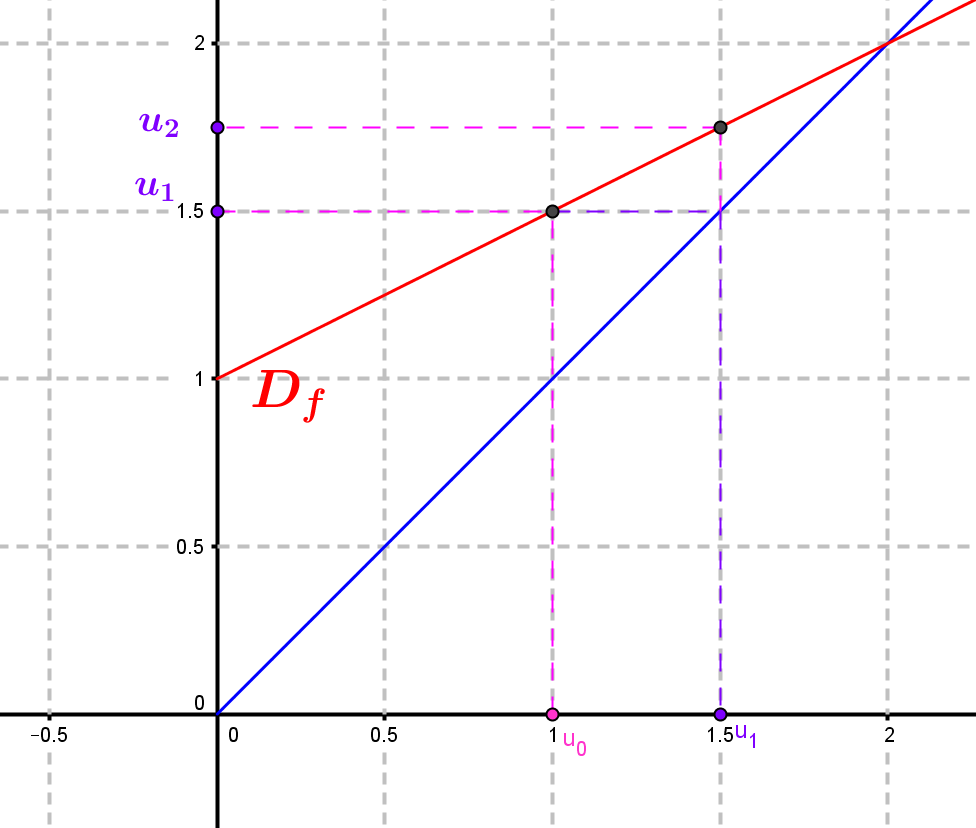 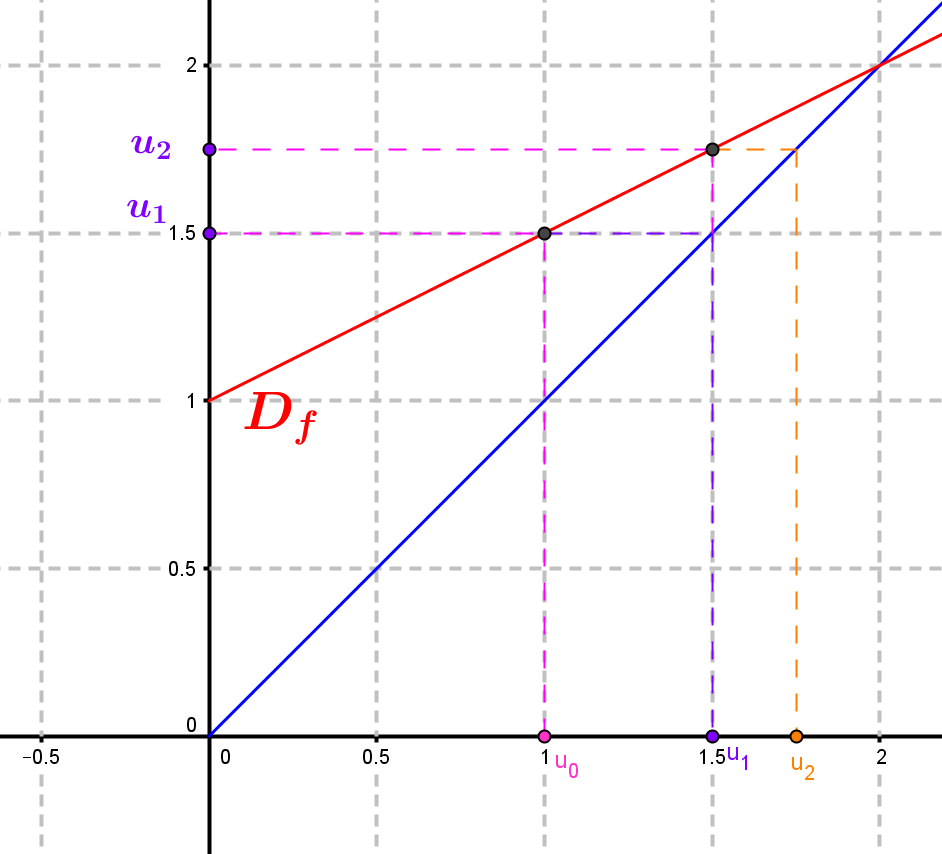 Etapes à suivre
La droite d’équation y = x (tracée en bleu) permet de reporter sur l’axe des abscisses les termes de la suite.
Autre exemple: https://www.geogebra.org/material/simple/id/43423
mevel christophe
7
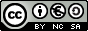 2.2) Calcul sur les termes d’une suite
Algorithme: CalculTermeU(n)
 Début
     u <- 1		
     Pour K allant de … à …… faire
	… <- …………………..
     Fin Pour
     Retourner u

 Fin
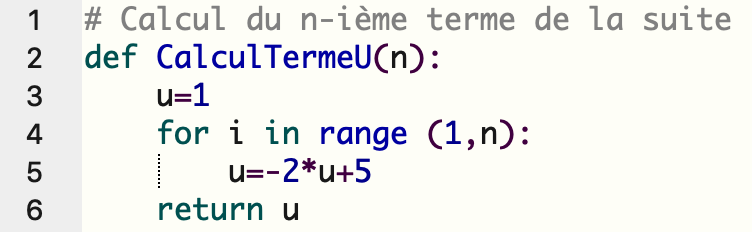 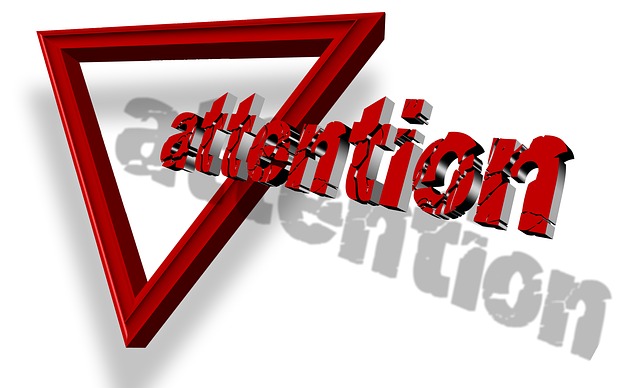 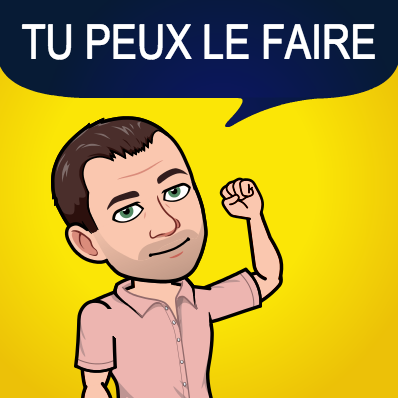 mevel christophe
8
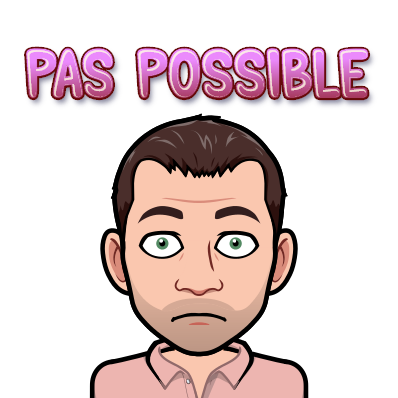 2.2) Sens de variation d’une suite
2.2.1) Définitions
Remarques:
……………………………………………………………………………………………………………………………………………………………………………………………………………………………..
………………………………………………………………………………………………………………………………………………………………………………………………………………………………….
…………………………………………………………………………………………………………………………………………………………………………………………………………………………….
mevel christophe
9
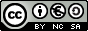 2.2.2) Déterminer le sens de variation d’une suite
Méthode 1:
……………………………………………………………………………………………………………………………………………………………………………………………………………………………
………………………………………………………………………………………………………………………………………………………………………………………………………………………….
mevel christophe
10
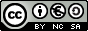 Méthode 2 (admise):
………………………………………………………………………………………………………………………………………………………………………………………………………………………………………………………………………………………………………………………………………………………………………………………………………………………………
…………………………………………………………………………………………………………………………………………………….
……………………………………………………………………………………………………………………………………………………...
mevel christophe
11
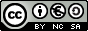 3°) Notion de limite d’une suite
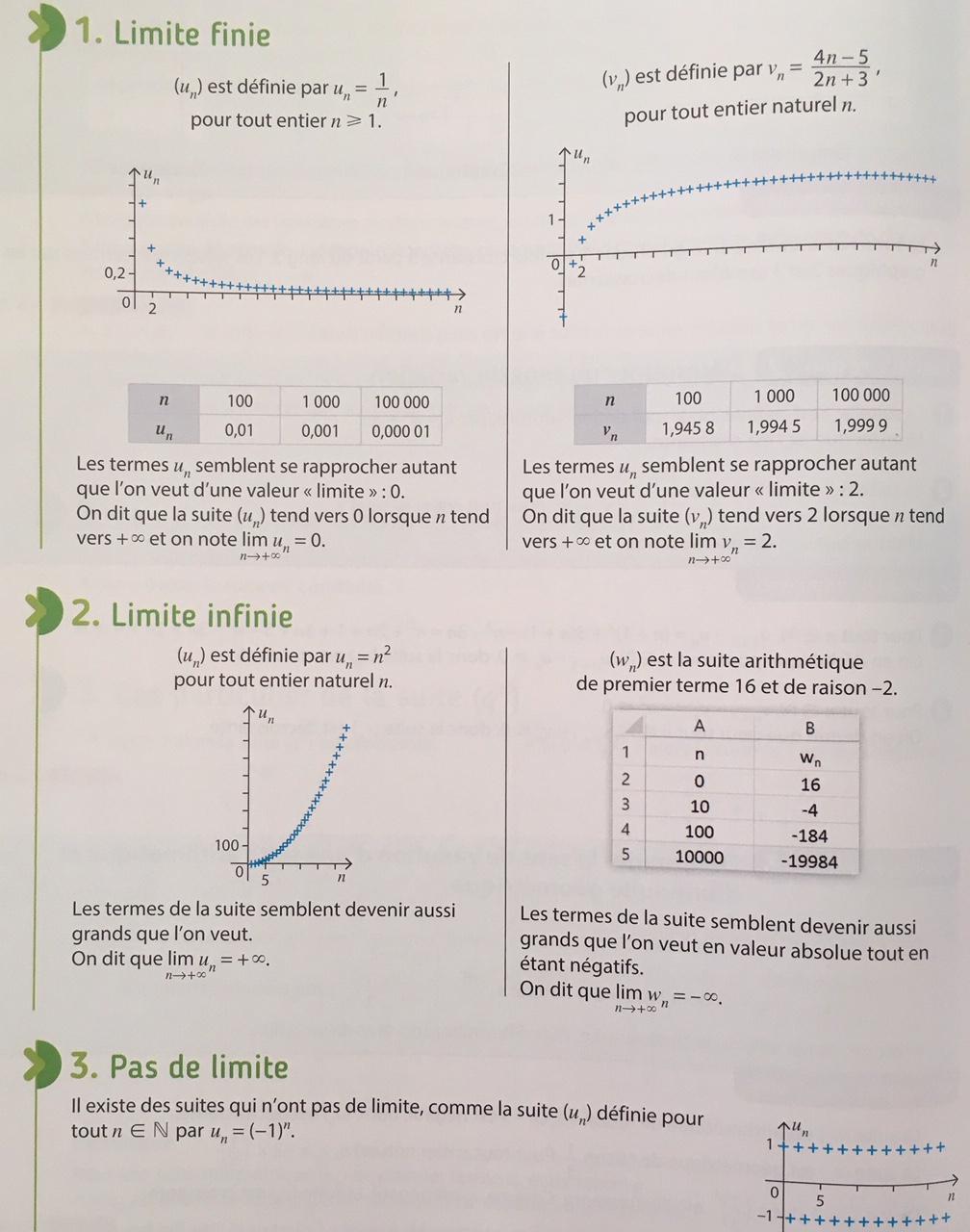 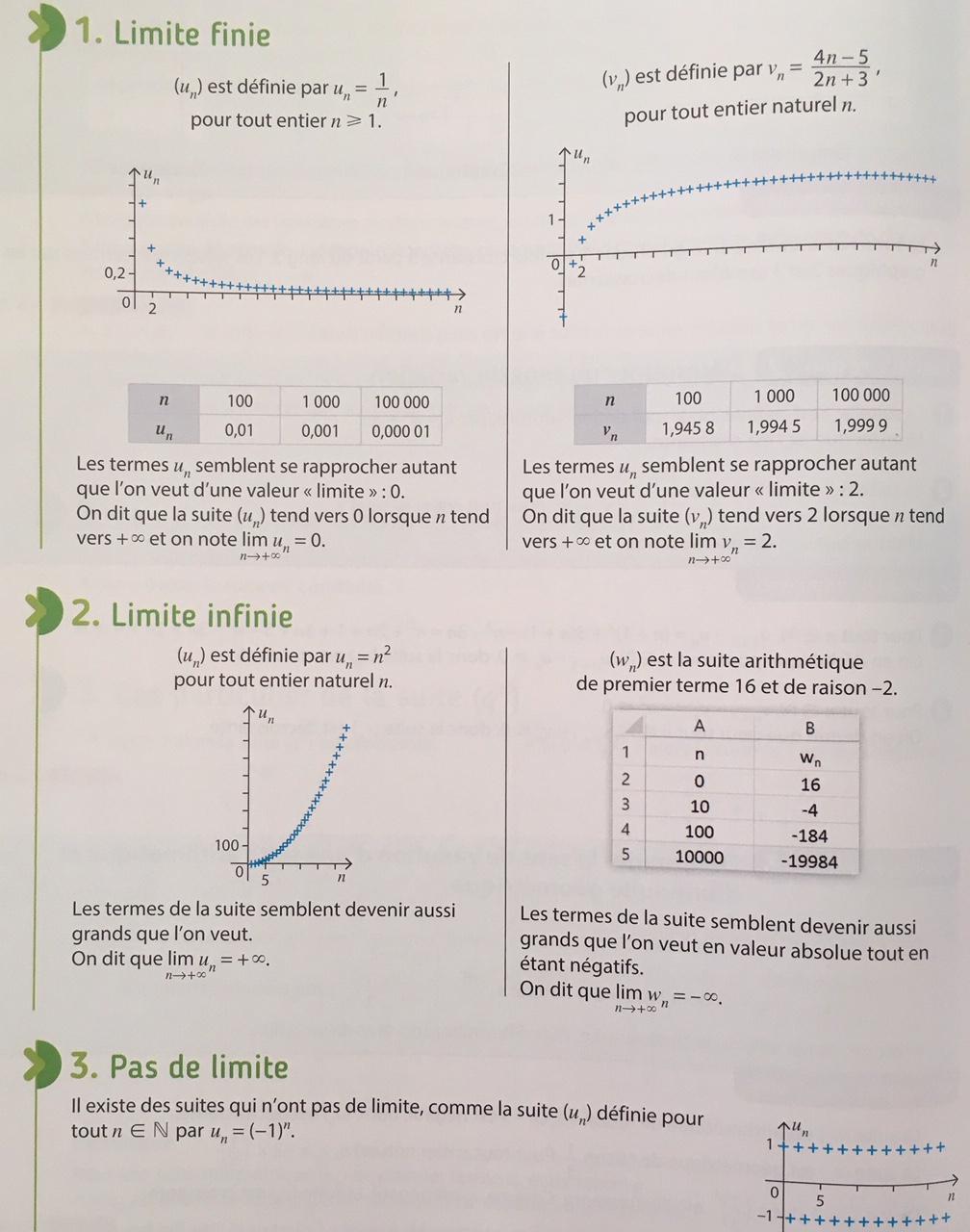 Source Mathématiques Spécialité 1 Collection Barbazo éd. Hachette (2019)

Voir aussi différents exemples avec l’application géogébra.
mevel christophe
12